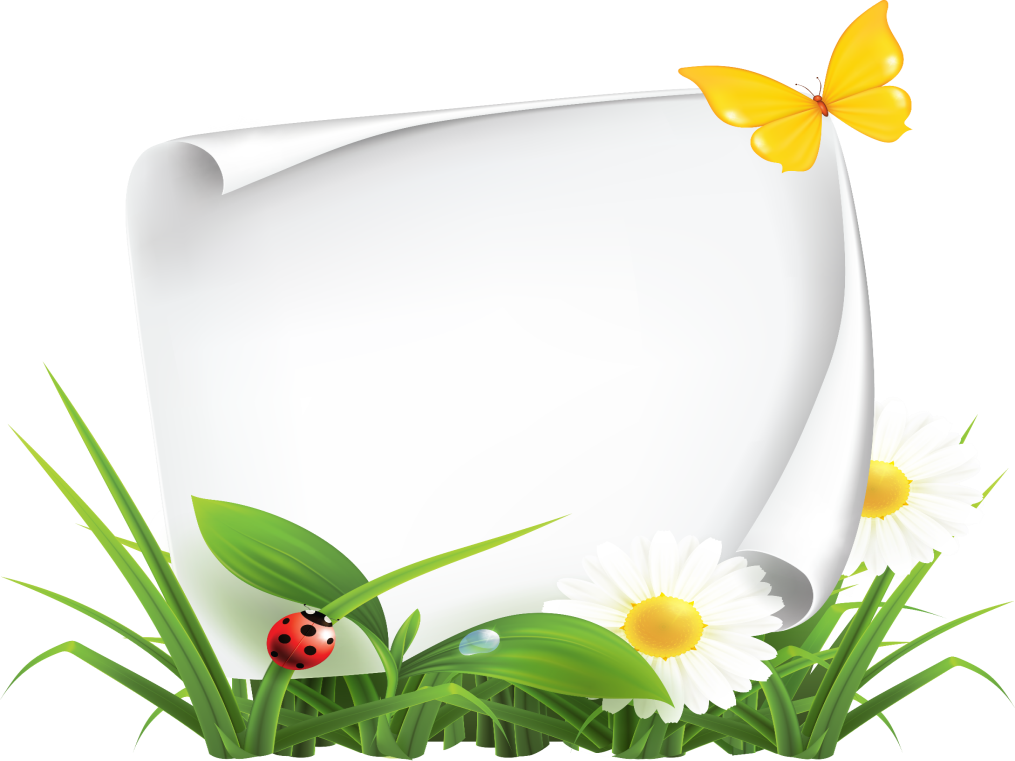 Группа № 6
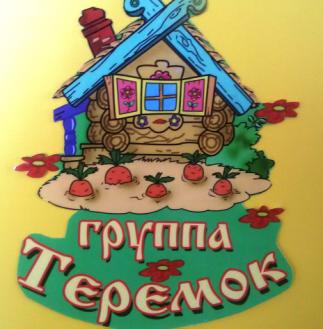 Будем знакомы!
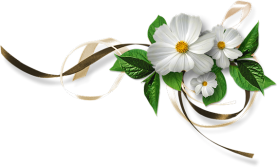 Воспитатель
Гаврилова Елена Александровна - 
 педагог первой 
 квалификационной категории

 стаж работы 20 лет  
                         
 Позаботится о том, чтобы ваш ребенок стал самостоятельным, общительным, любознательным, всесторонне развитым.
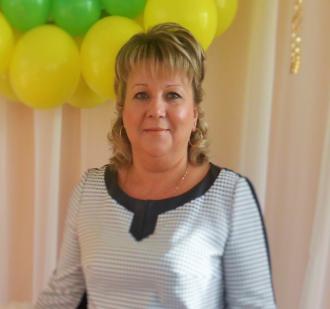 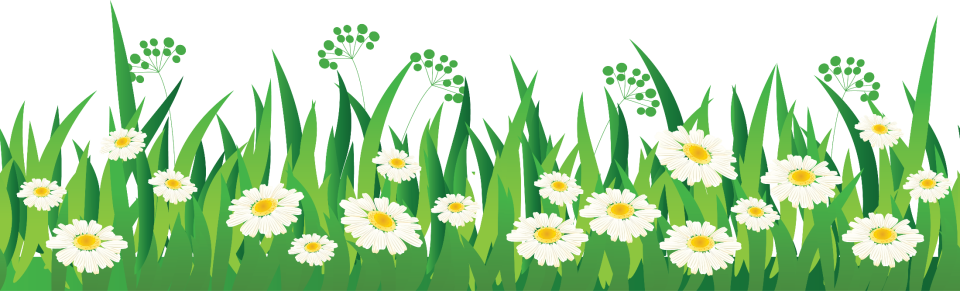 2
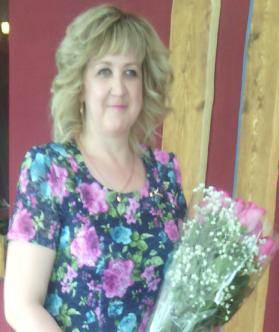 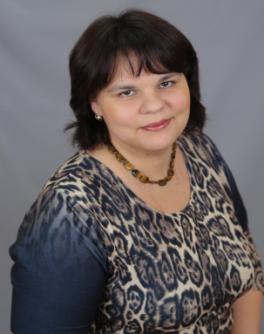 Педагог - психолог: 
Бутусова Анна Александровна -  
педагог первой квалификационной категории
Учитель – дефектолог: 
Зиновьева Ирина Анатольевна –
 педагог первой
 квалификационной категории.
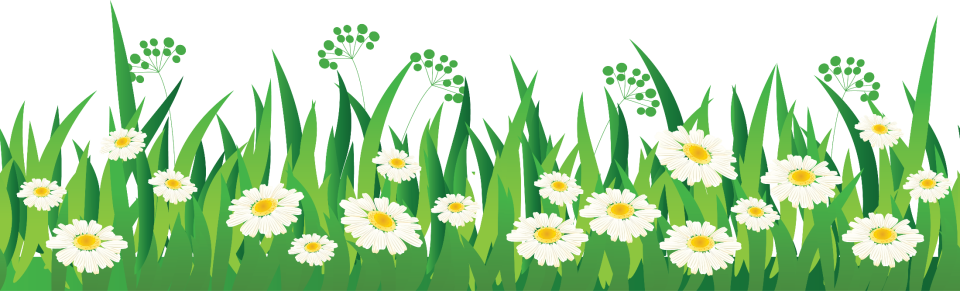 3
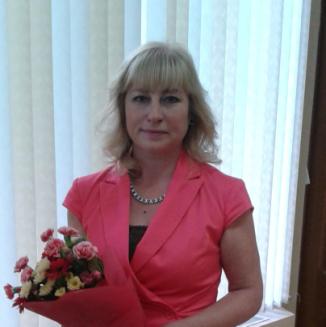 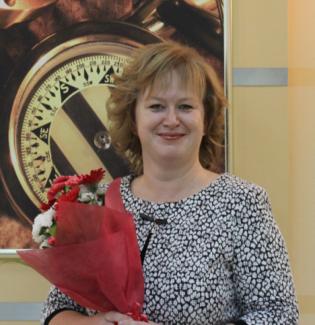 Музыкальный руководитель: 
Горшкова Ольга Николаевна -  
педагог первой 
квалификационной категории
Учитель - логопед: 
Болдина Елена Владимировна -  
педагог первой 
квалификационной категории
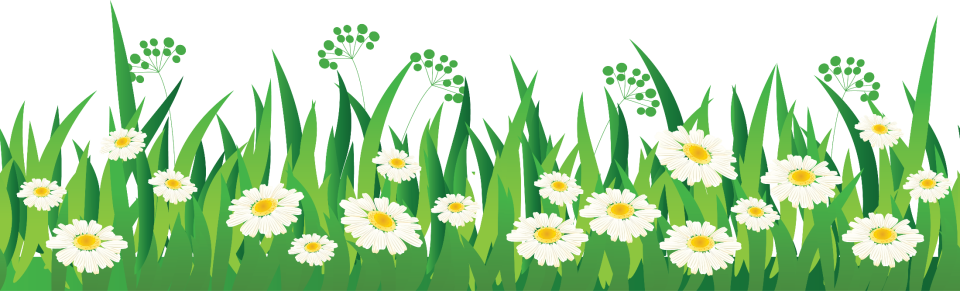 4
Предметно – развивающая среда
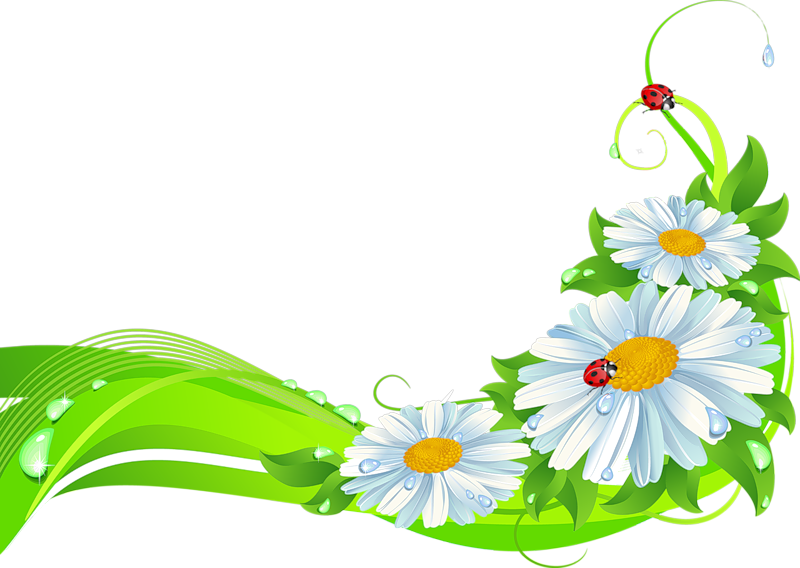 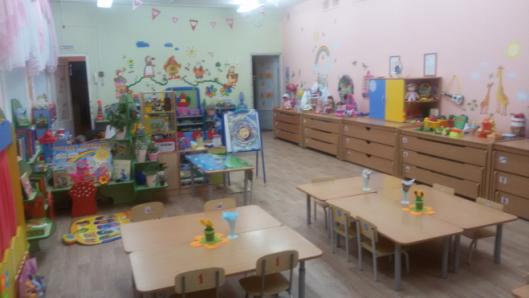 5
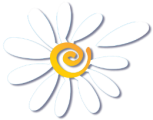 ЦЕНТР ФИЗИЧЕСКОГО РАЗВИТИЯ
Образовательная задача: укрепление и охрана здоровья детей
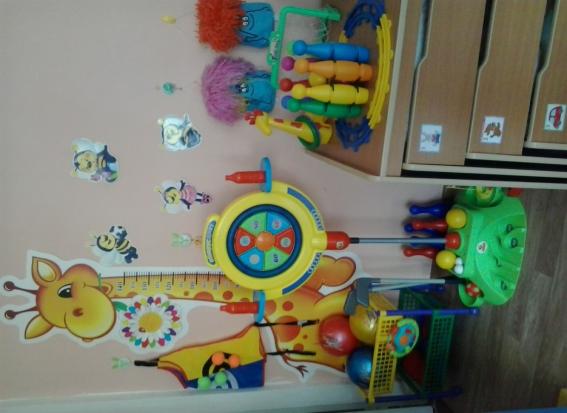 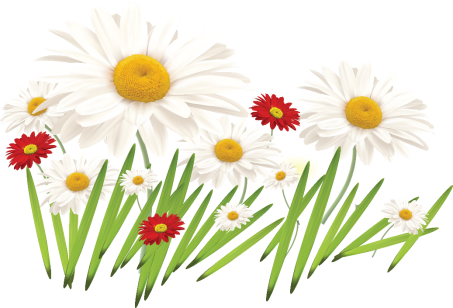 6
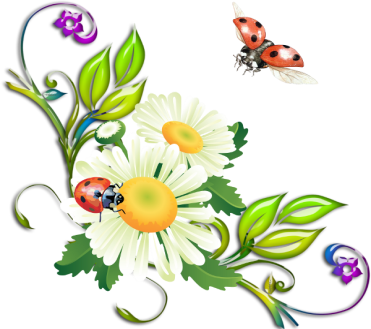 ПРИРОДНЫЙ ЦЕНТР
Образовательная задача: расширение познавательного опыта, его использование в трудовой деятельности
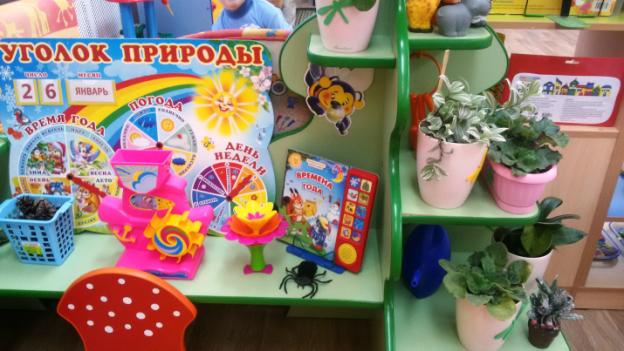 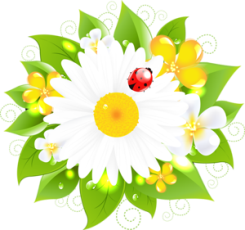 7
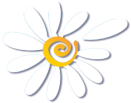 ЦЕНТР ИЗОБРАЗИТЕЛЬНОЙ ДЕЯТЕЛЬНОСТИ
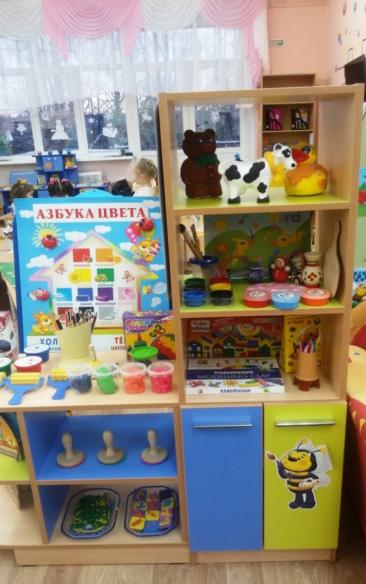 Образовательная задача: расширение практического опыта, формирование умения работать самостоятельно, эстетическое воспитание детей.
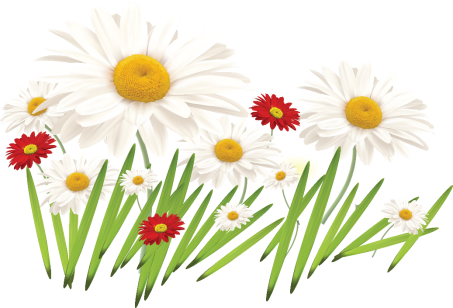 8
ЦЕНТР ТЕАТРАЛИЗОВАННОЙ ДЕЯТЕЛЬНОСТИ
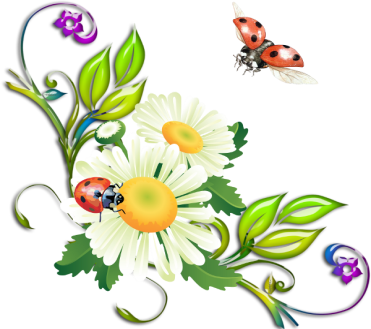 Образовательная задача: 
расширение познавательного опыта, его использование в театрализованных играх.
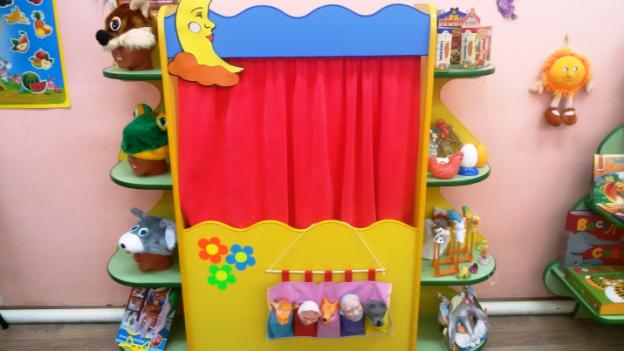 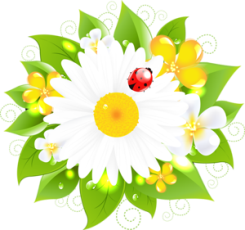 9
КНИЖНЫЙ ЦЕНТР
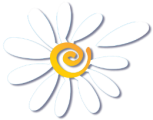 Образовательная задача: формирование умения самостоятельно работать с книгой, «добывать» нужную информацию, накопление познавательного опыта.
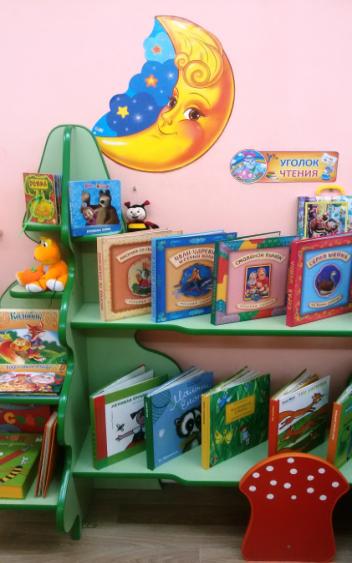 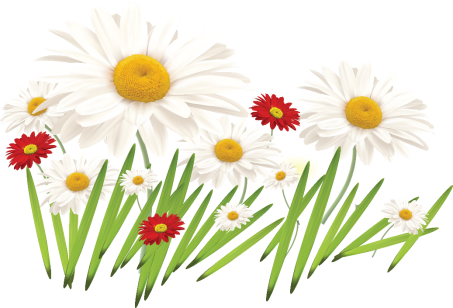 10
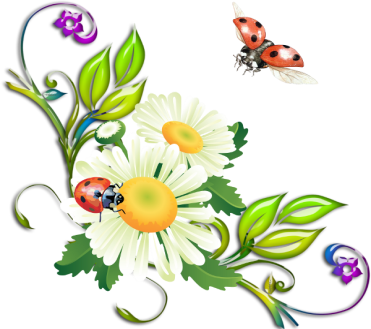 ЦЕНТР ДИДАКТИЧЕСКИХ ИГР
Образовательная задача: 
осознание своего познавательного интереса, формирование его в вербальной форме или с помощью условных символов, целенаправленное расширение опыта детей по обучающей задаче.
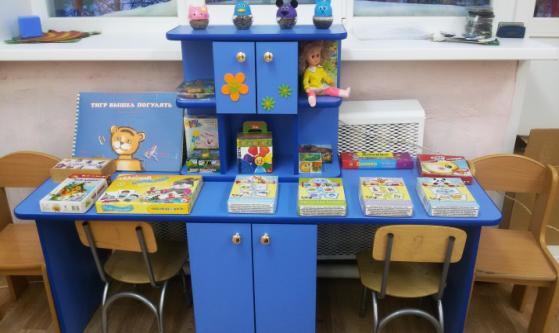 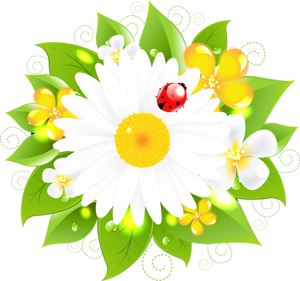 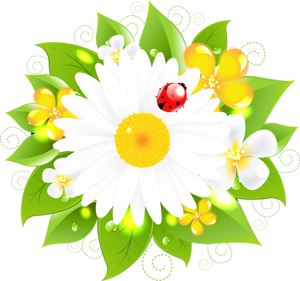 11
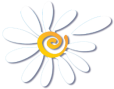 ЦЕНТР ЗАНИМАТЕЛЬНОЙ МАТЕМАТИКИ
Образовательная задача: 
формирование элементарных
 математических представлений.
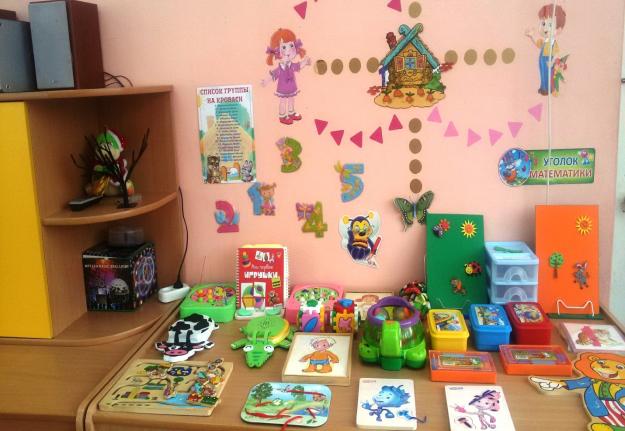 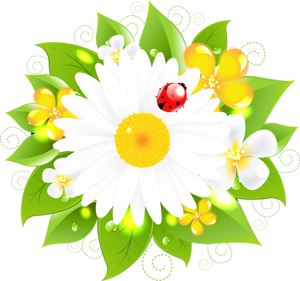 12
ЦЕНТР СЮЖЕТНО - РОЛЕВЫХ ИГР
Образовательная задача:
 обогащение игрового опыта детей
«Салон красоты»
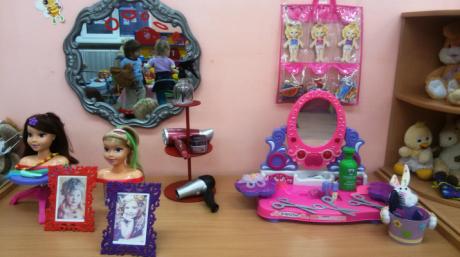 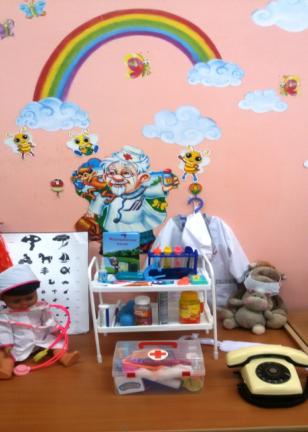 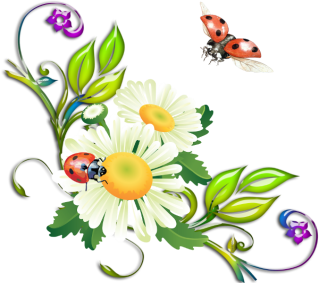 «Больница»
13
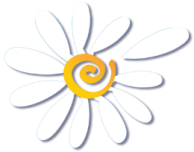 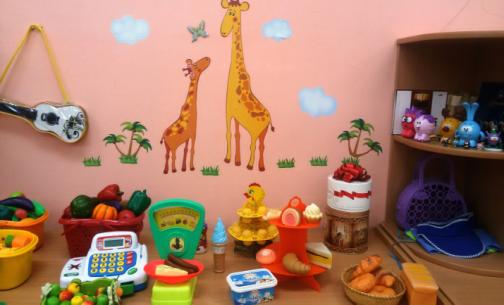 «Магазин»
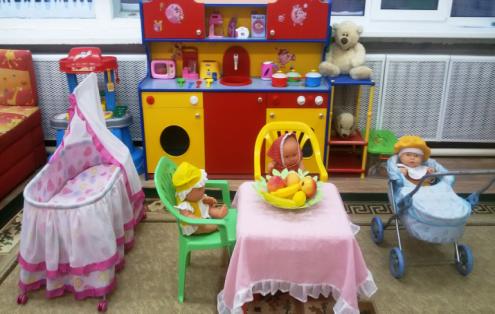 «Семья»
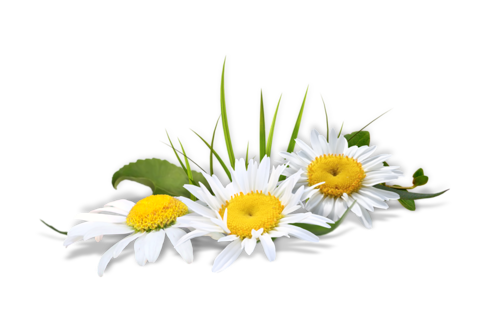 14
СЕНСОРНЫЙ ЦЕНТР
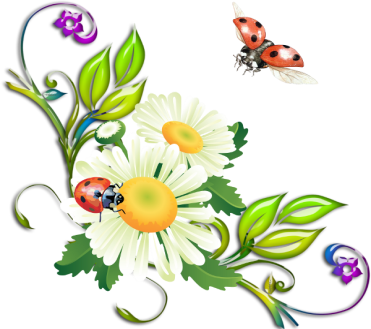 Образовательная задача:
расширение и накопление познавательного                                                опыта, развитие осязания и  мелкой моторики.
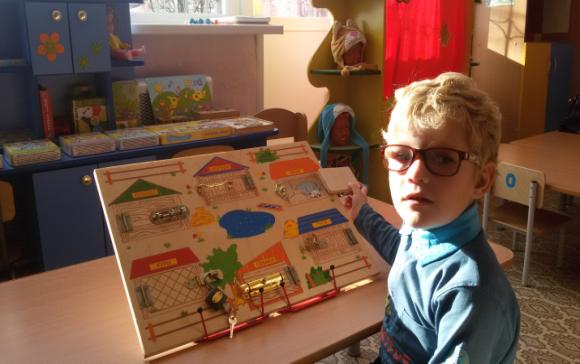 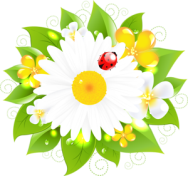 15
УЧЕБНЫЙ ЦЕНТР
Назначение:
 реализация образовательно-воспитательных задач.
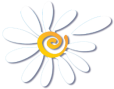 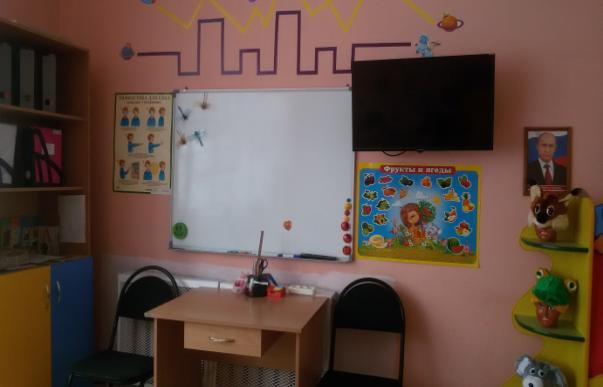 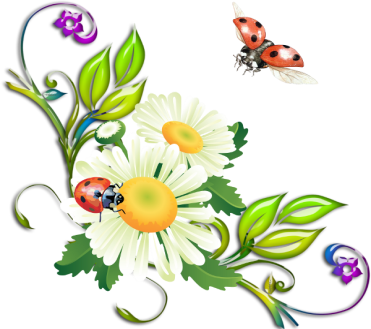 16
ЦЕНТР «ПЕСОК-ВОДА»
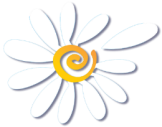 Образовательная задача:
 способствовать развитию тактильно-кинестетической чувствительности; стимулировать познавательный интерес; снять психическое напряжение.
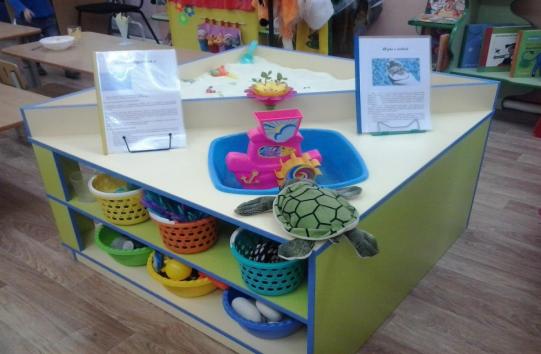 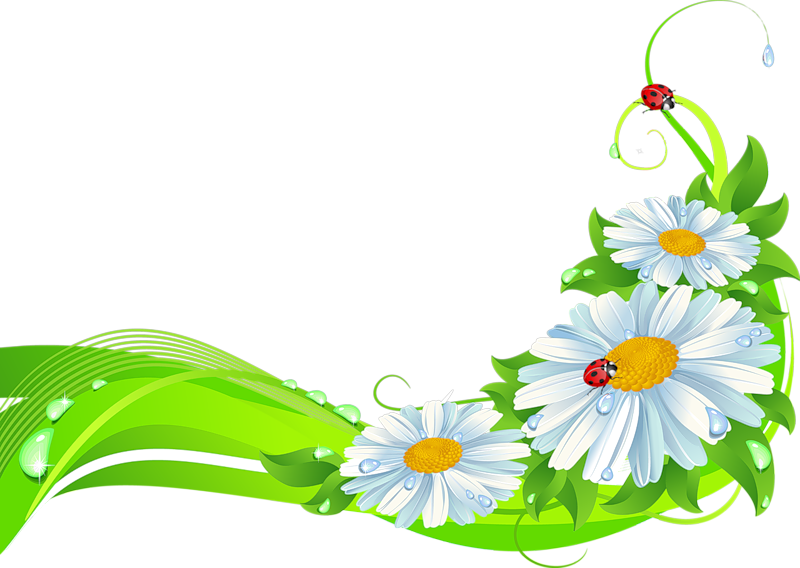 17
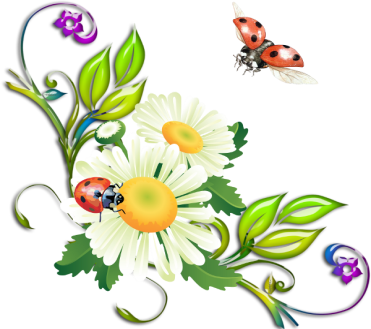 ЦЕНТР КОРРЕКЦИИ
Коррекционные задачи: 
развитие остроты зрения, фиксация и локализация взора, тренировка амблиопичного глаза, подготовка к аппаратному лечению, стереотренировка.
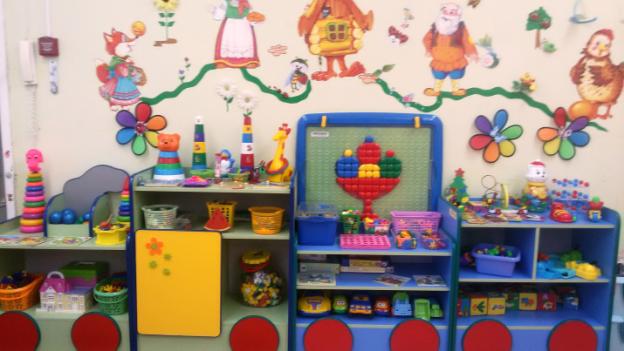 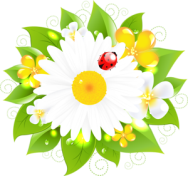 18
ИЗ ЖИЗНИ ГРУППЫ
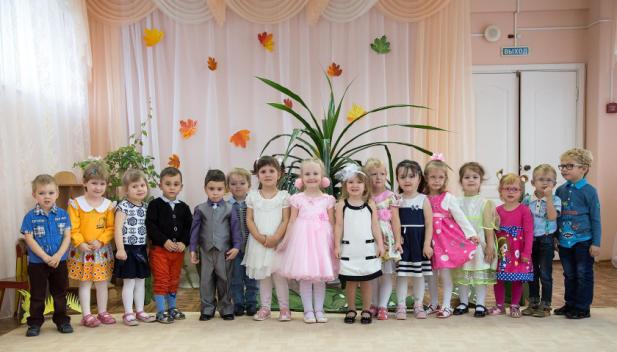 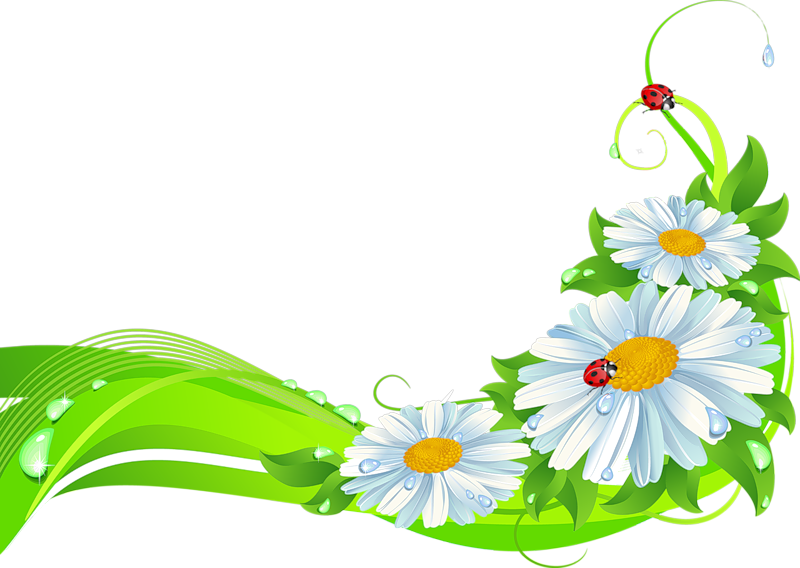 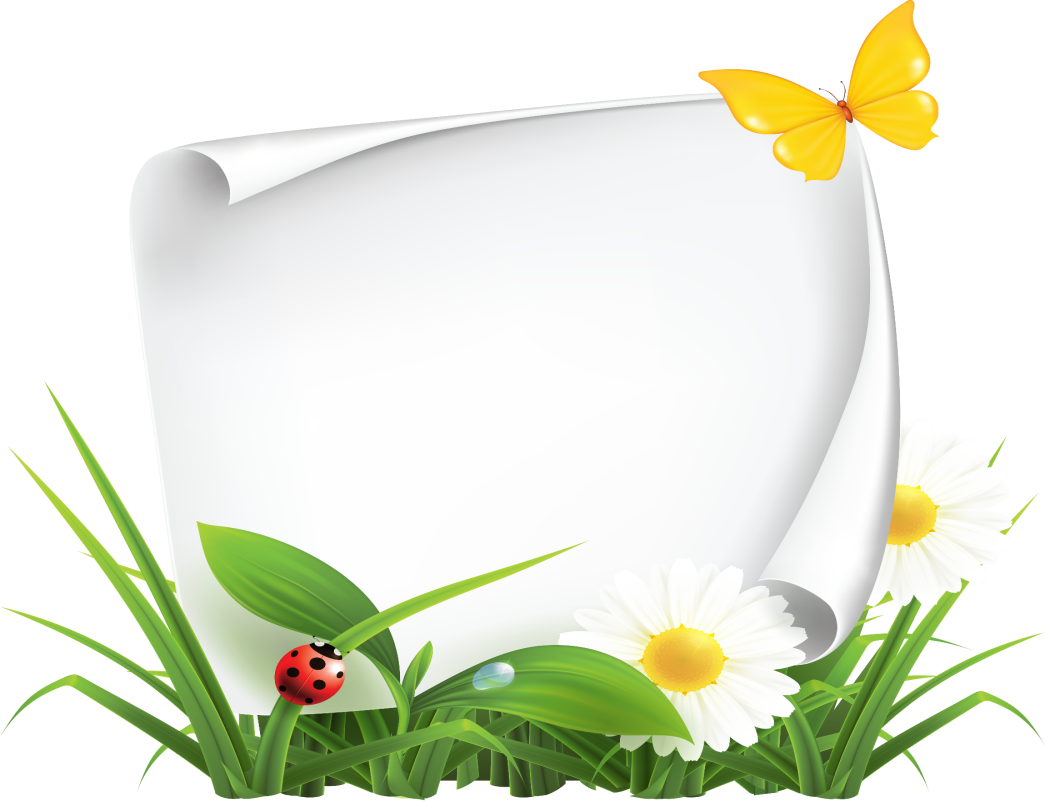 Наши Дни рождения
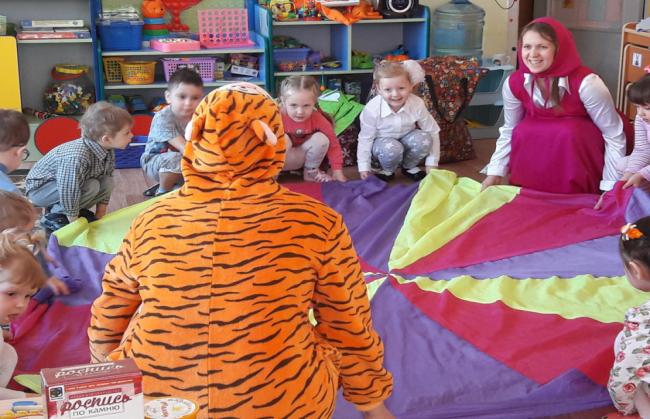 20
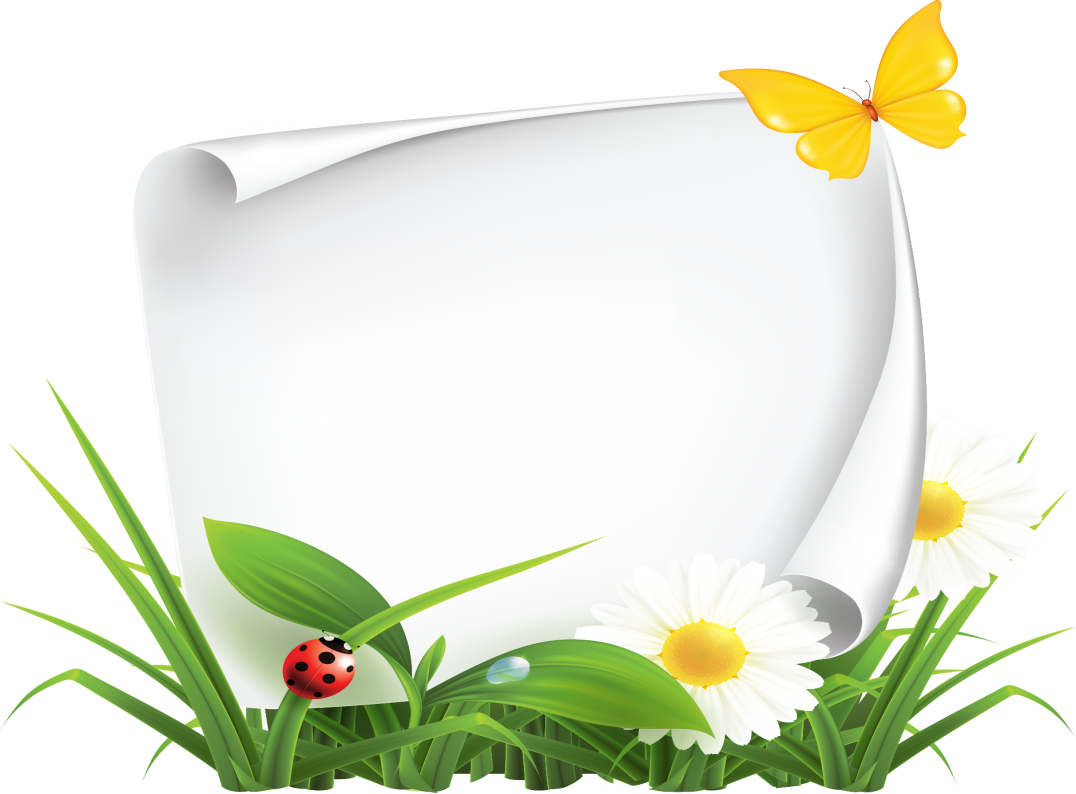 День защитника Отечества
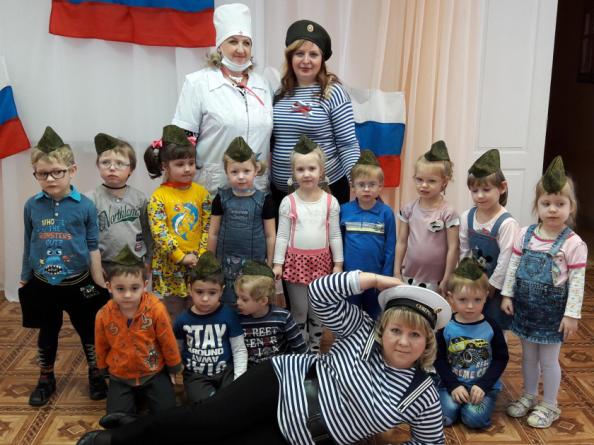 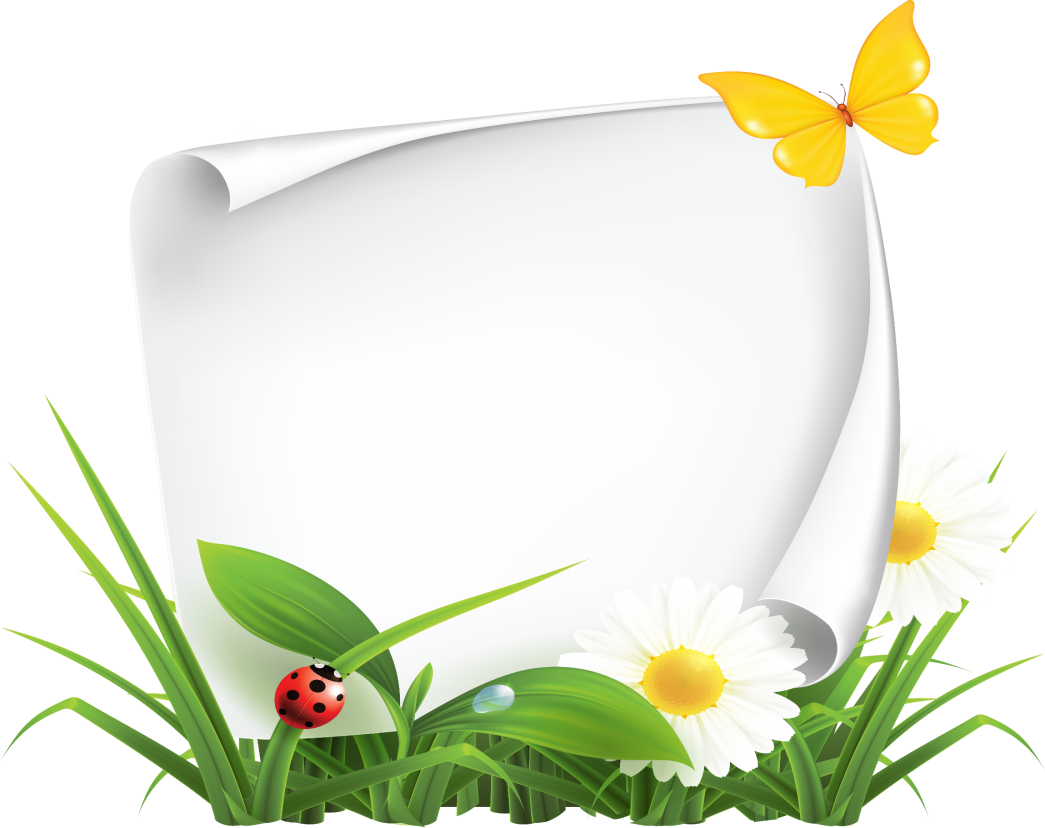 День защиты детей
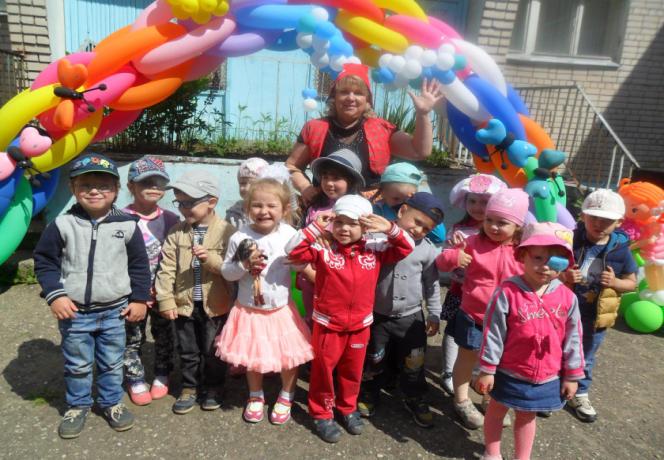 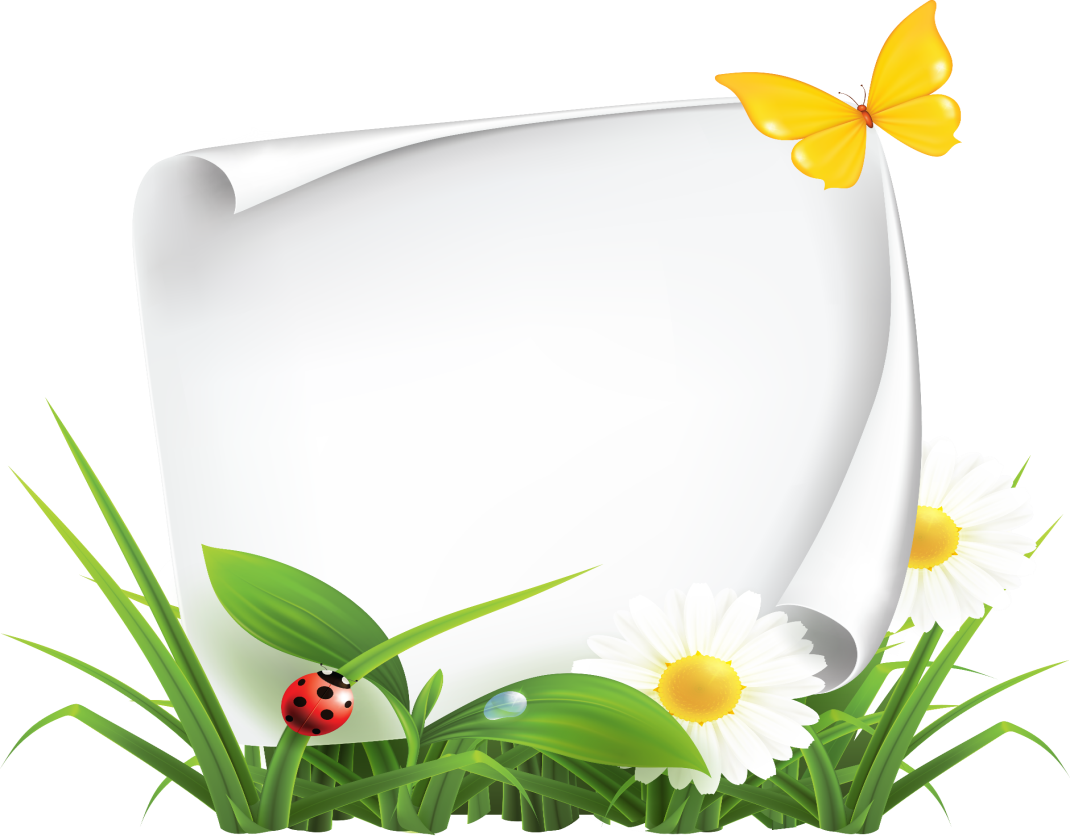 Книжкины именины
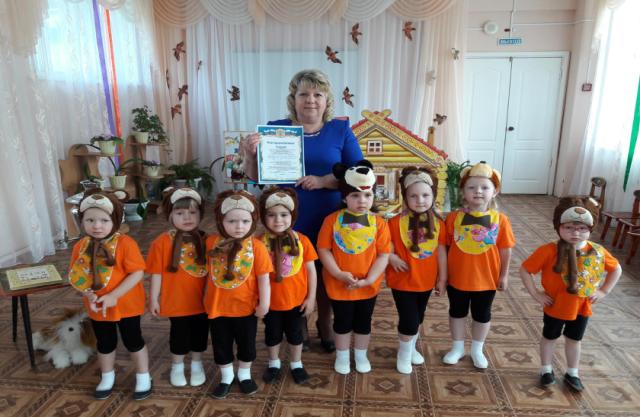 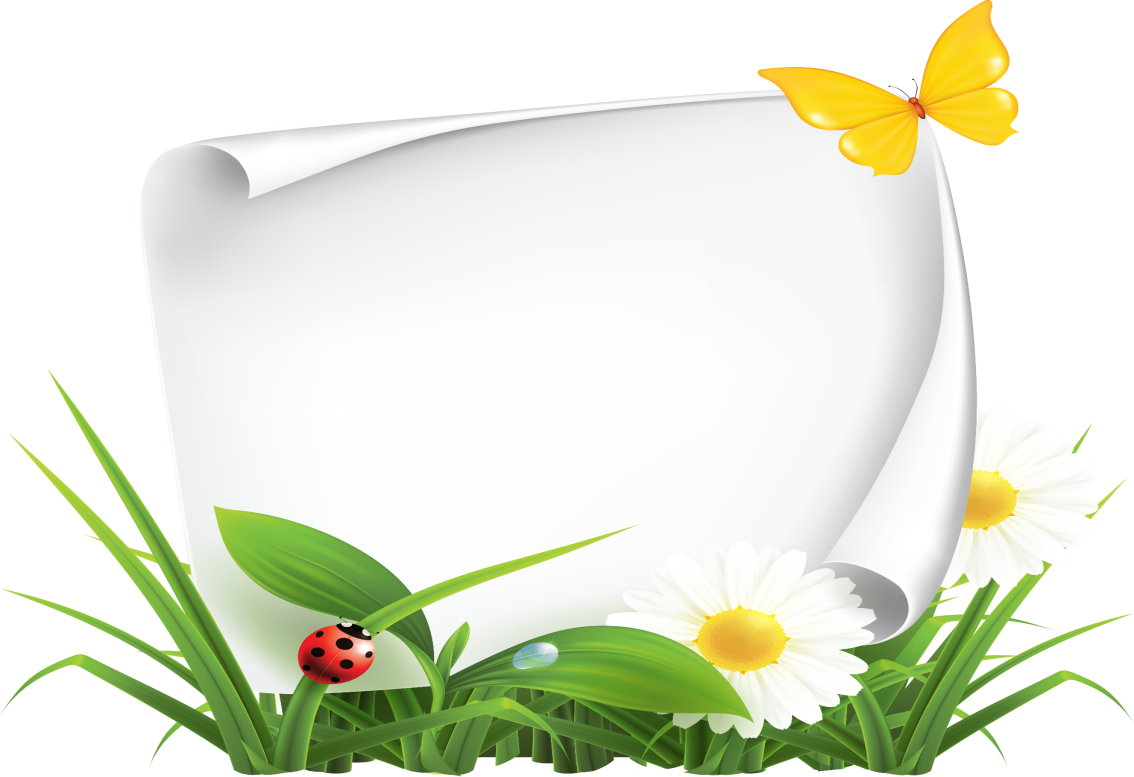 Весенний праздник
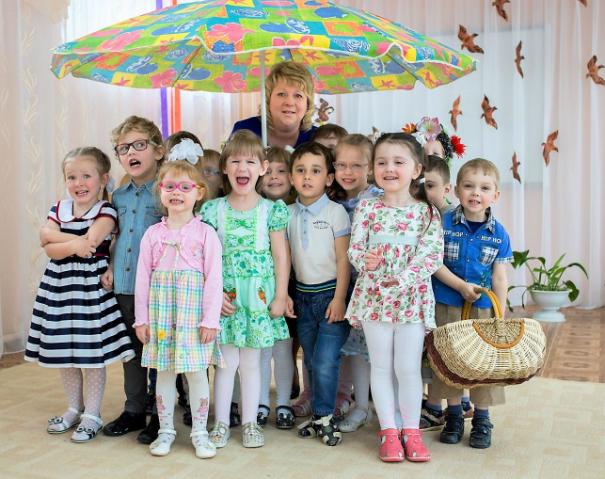 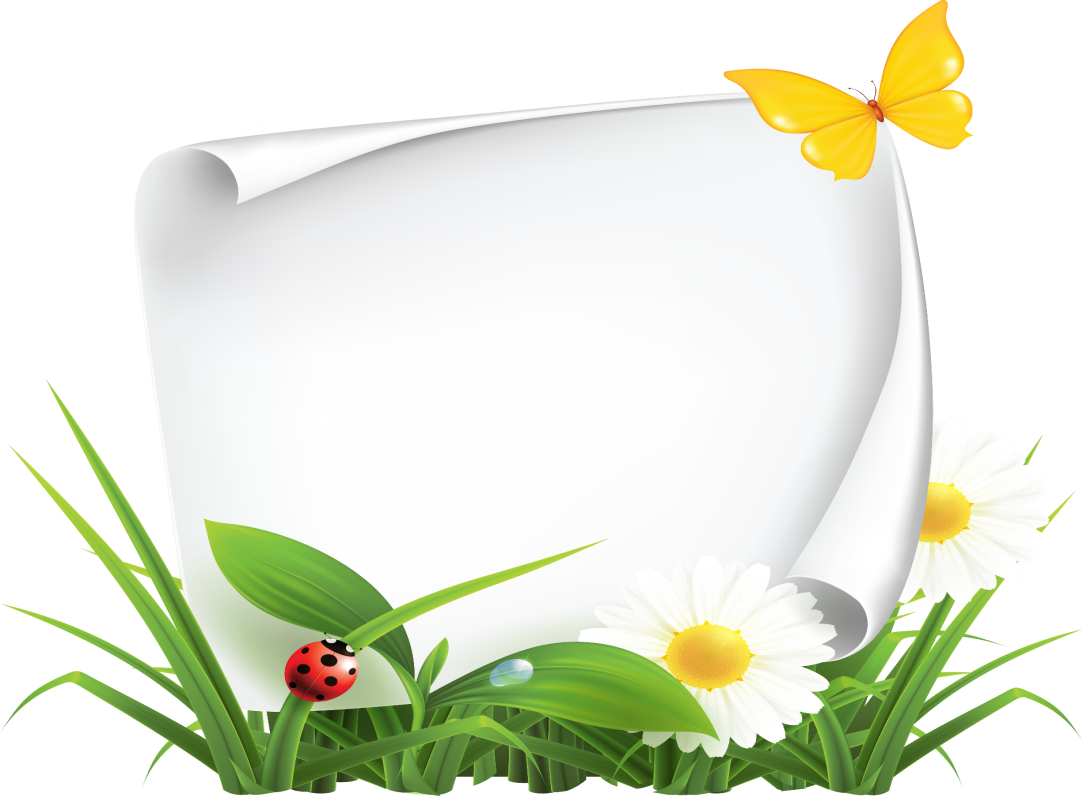 На прогулке
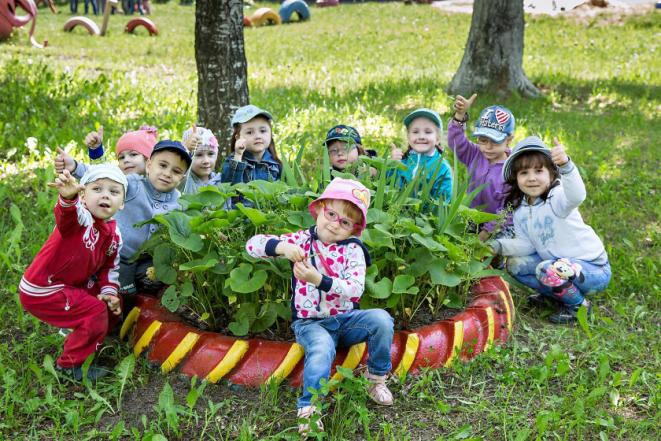 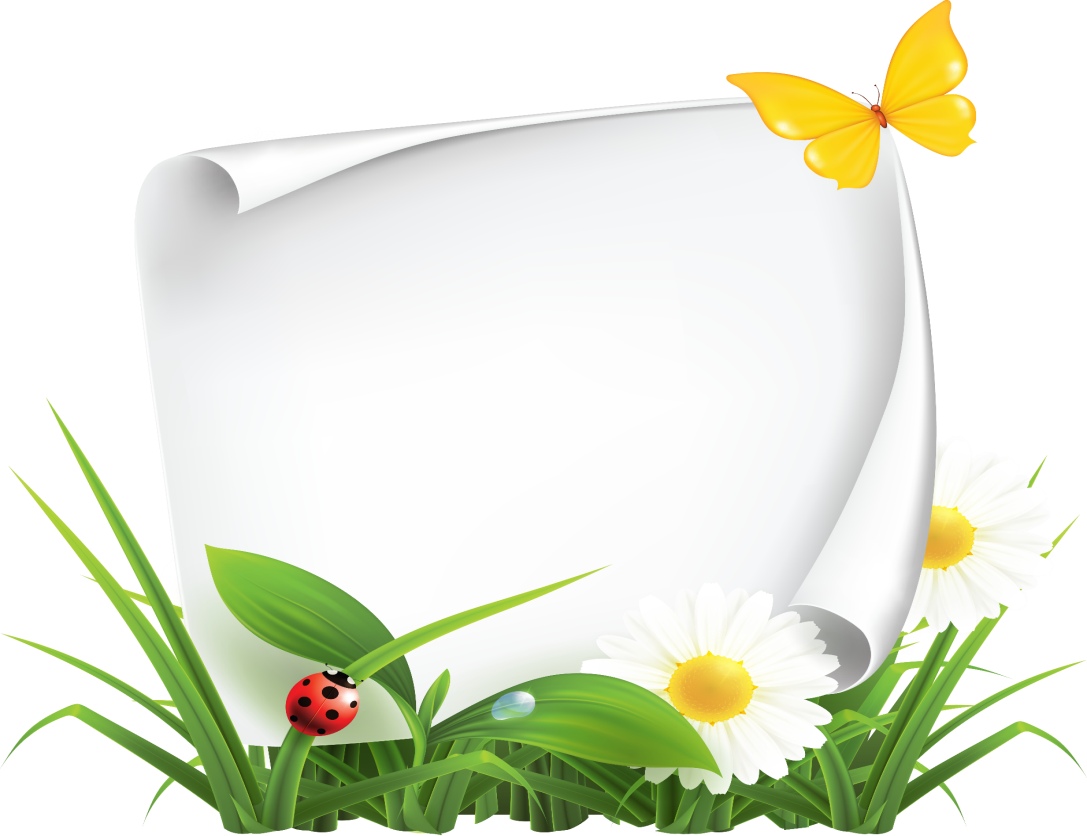 На прогулке
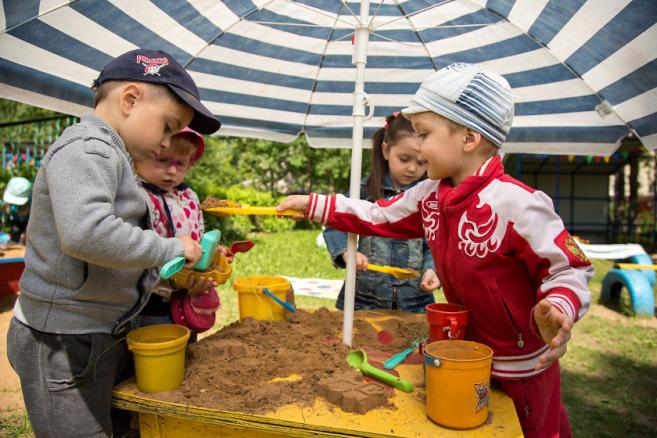 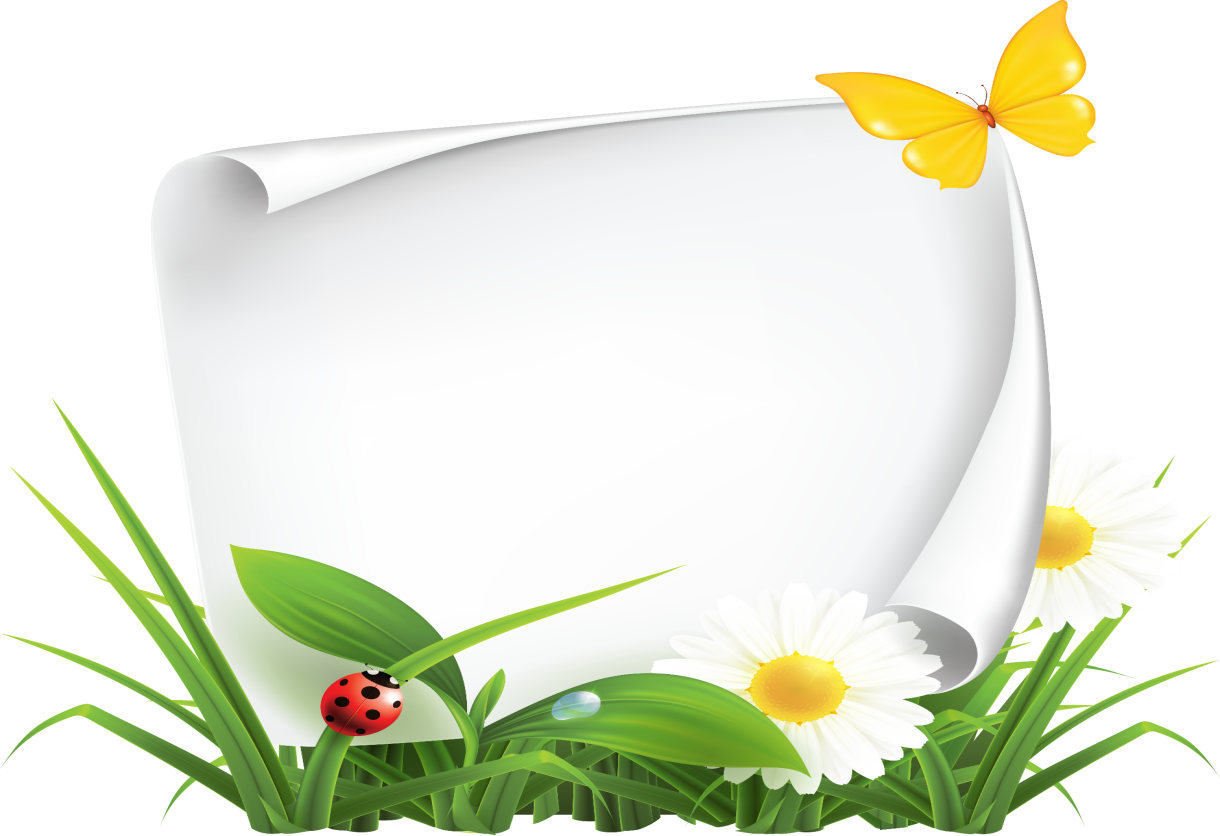 День знаний
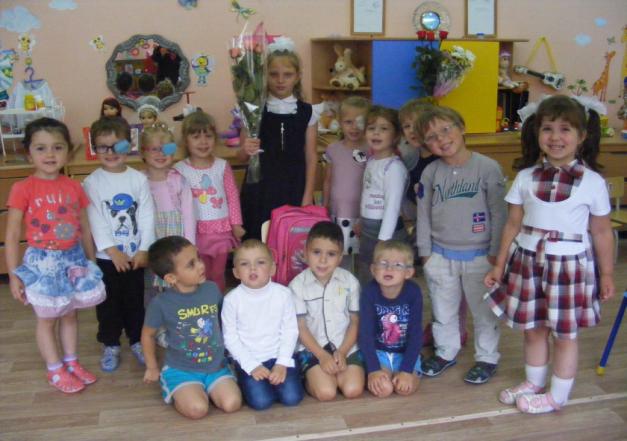 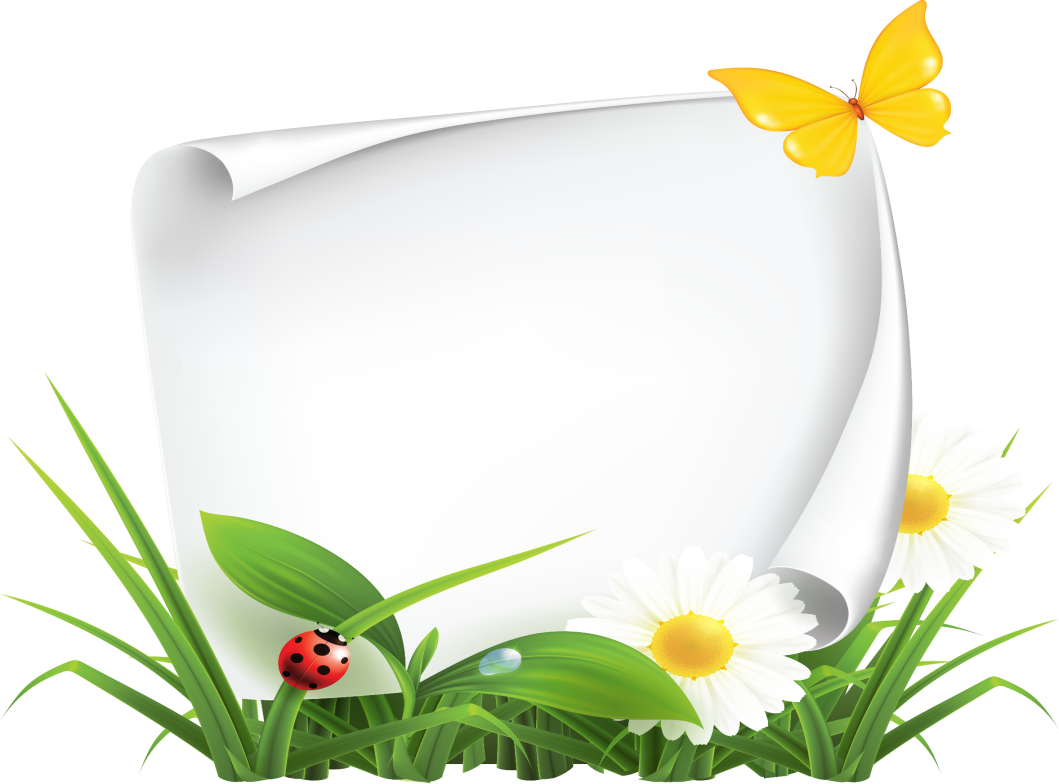 НОД «Белоснежка и семь гномов»
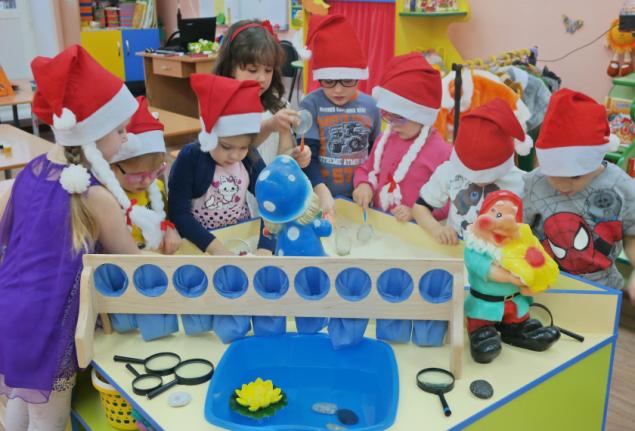 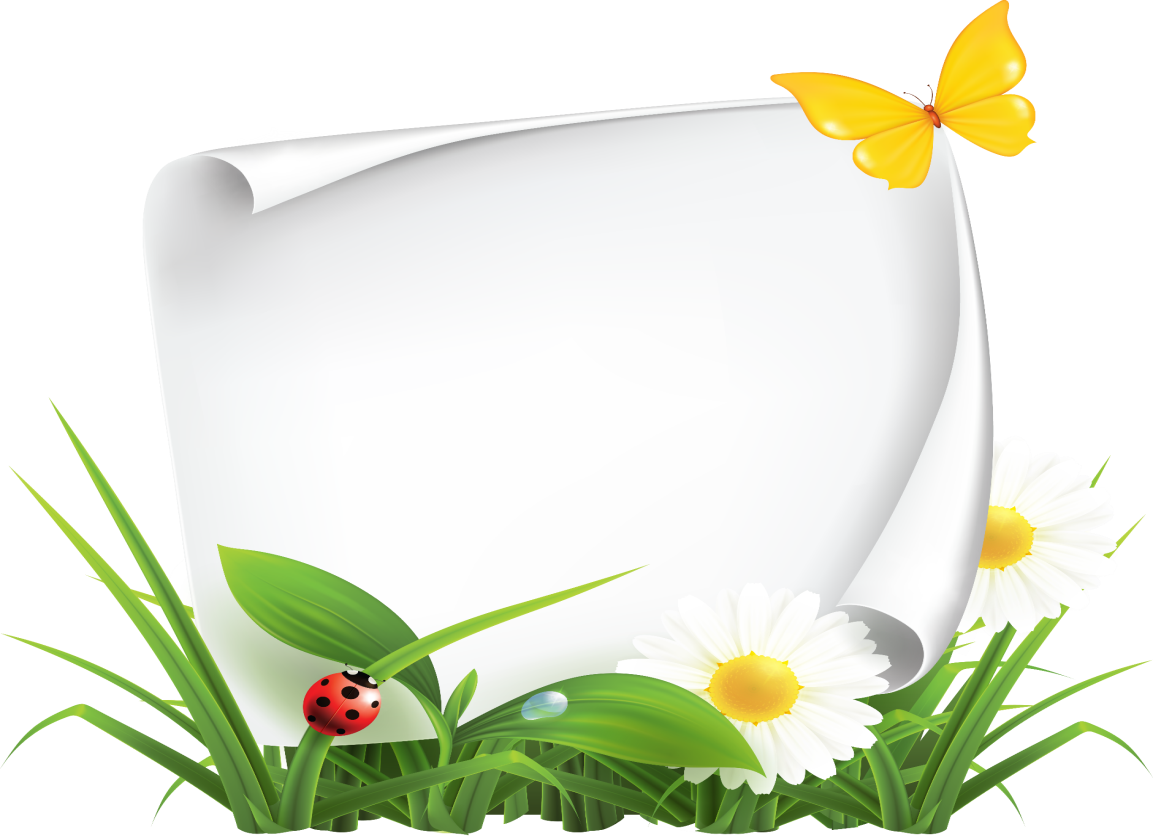 Новогодний утренник
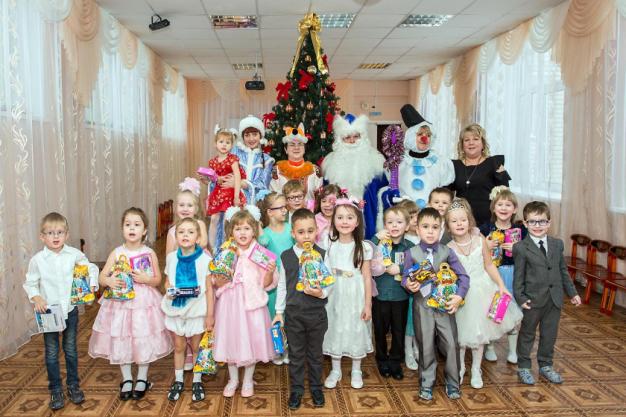 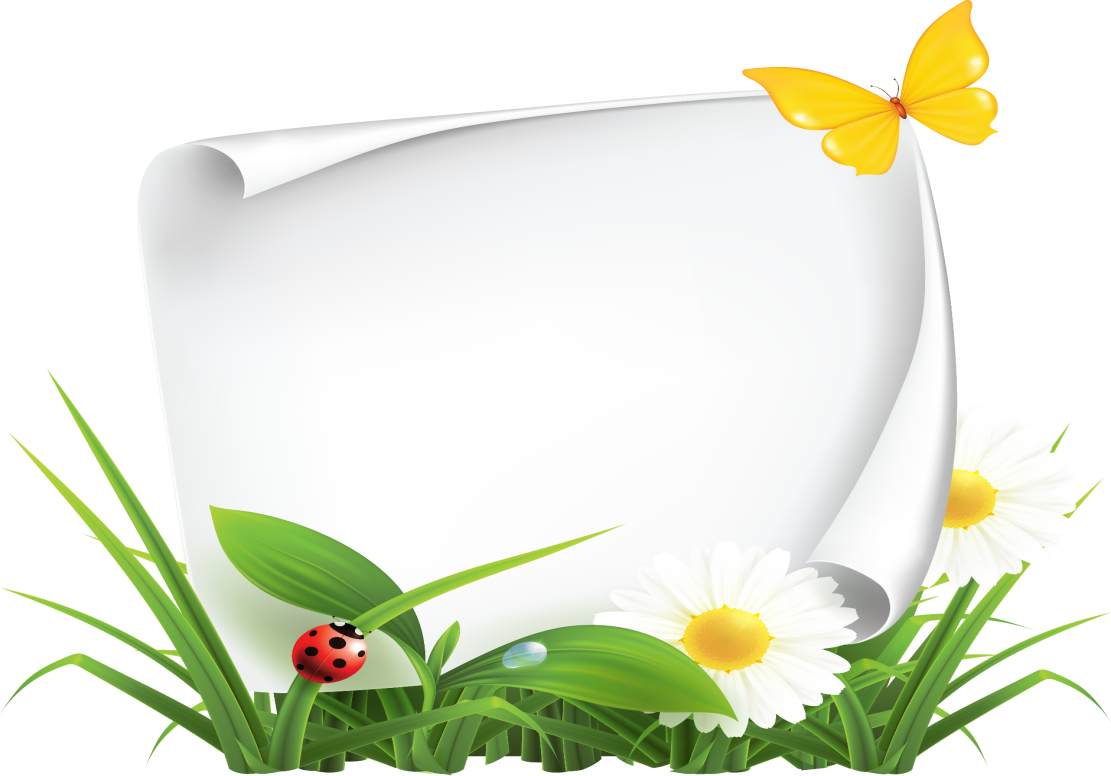 Рождественские встречи
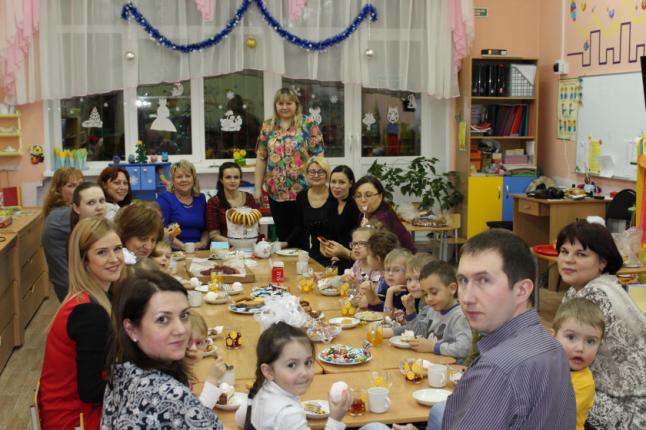 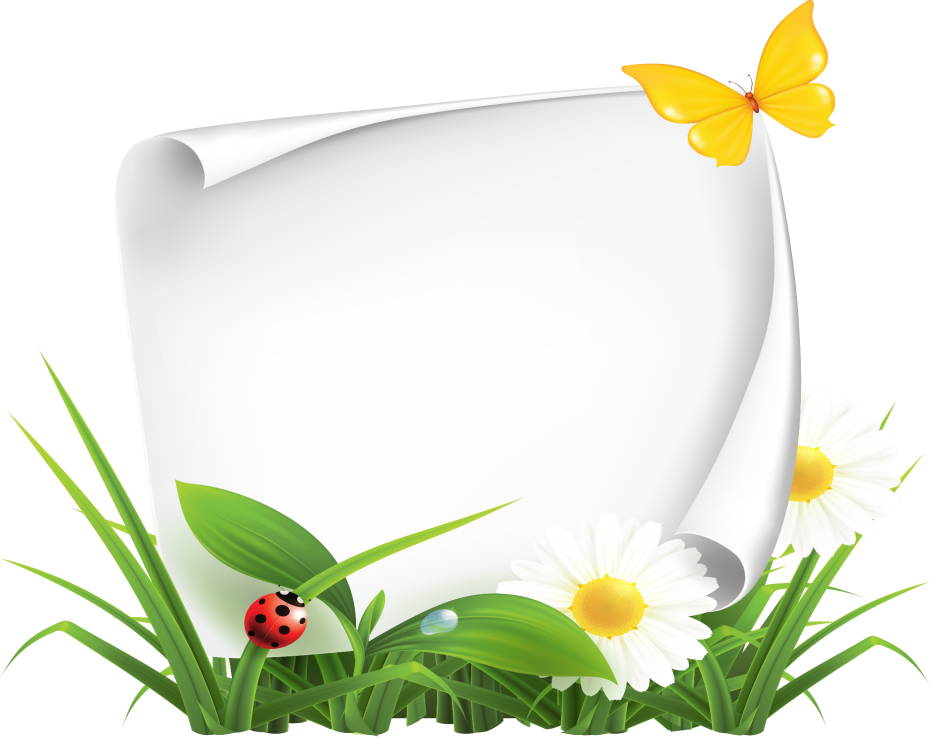 Мы всегда рады вас видеть!
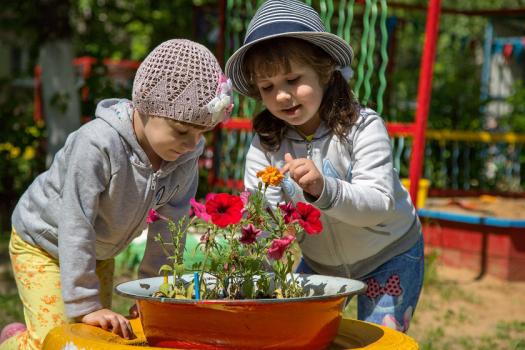